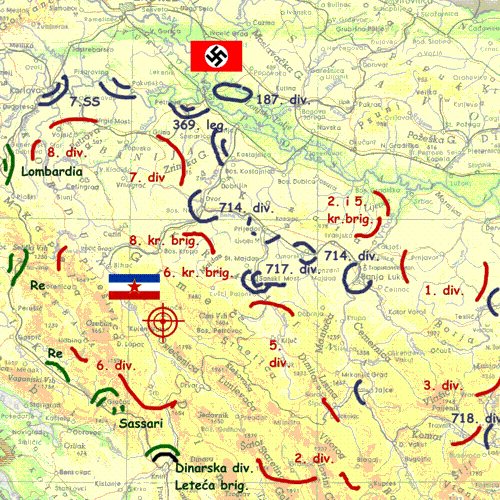 SOU GIMNAZIJA “JOSIP BROZ TITO” - BITOLA
BALKANSKITE NARODI VO
VTORATA SVETSKA VOJNA
(1943 – 1945)
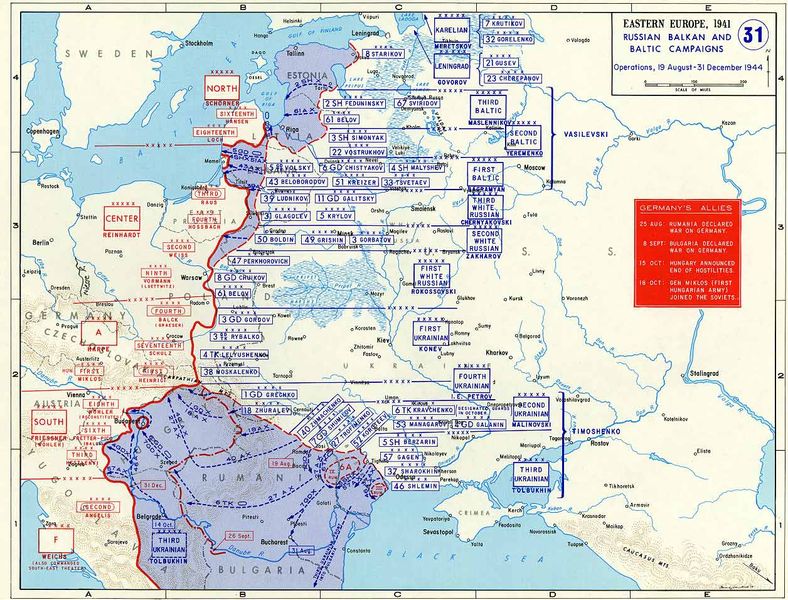 Ofanzivata na 
Crvenata Armija 
1944 – 1945 godina
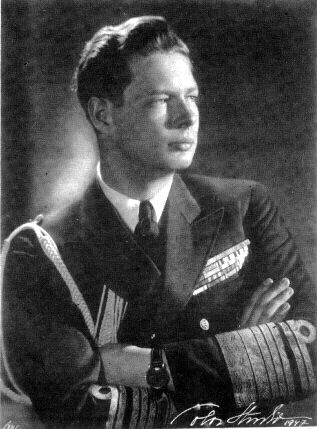 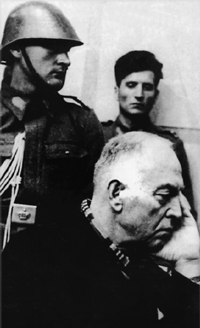 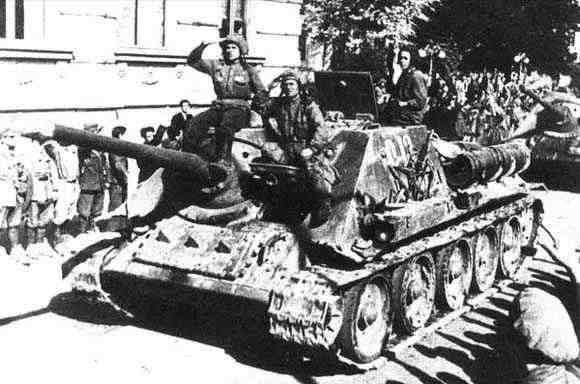 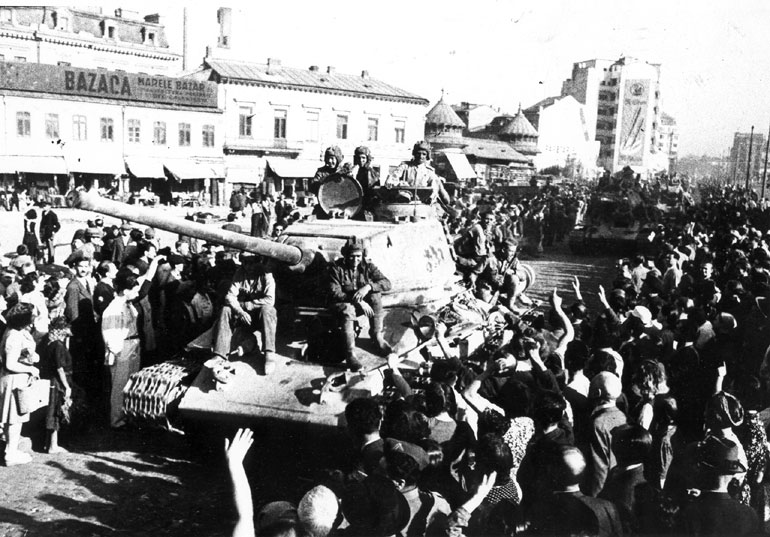 Kralot
Mihaj
Bukure{t
Avgust 1944 g.
GRCIJA
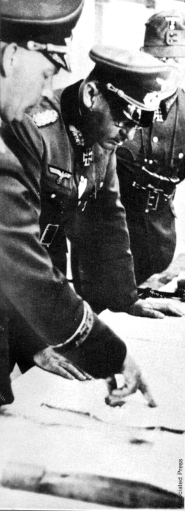 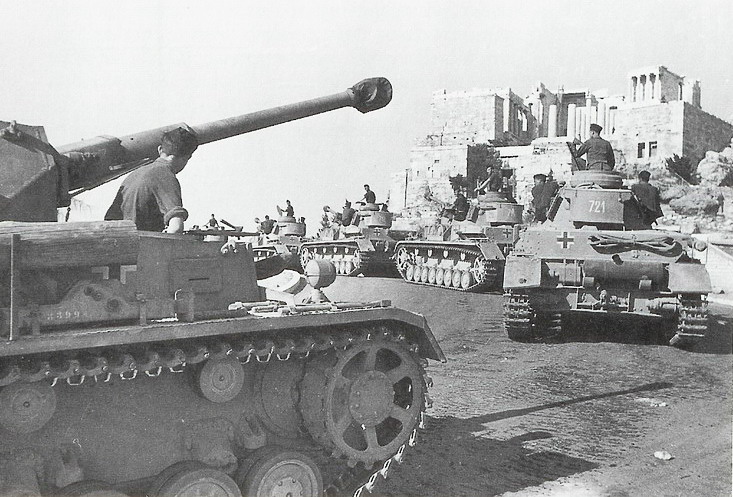 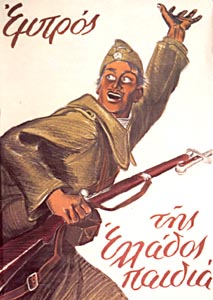 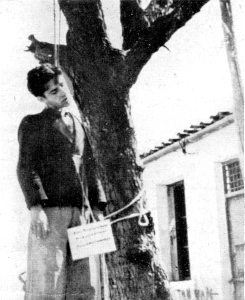 Germanskata okupacija
1941 – 1944 godina
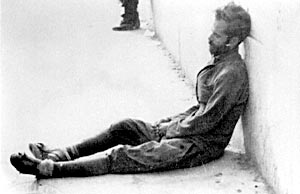 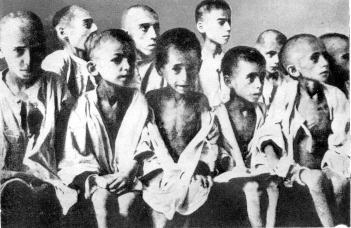 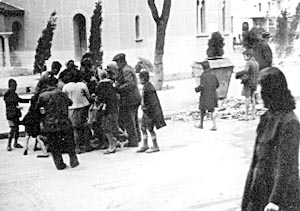 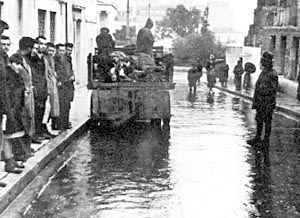 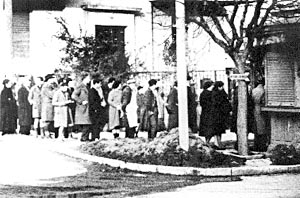 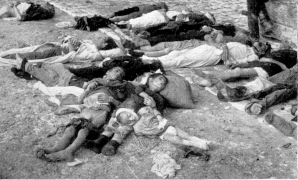 430.000 umiraat
od glad
EAM (Nacionalnoosloboditelniot front)
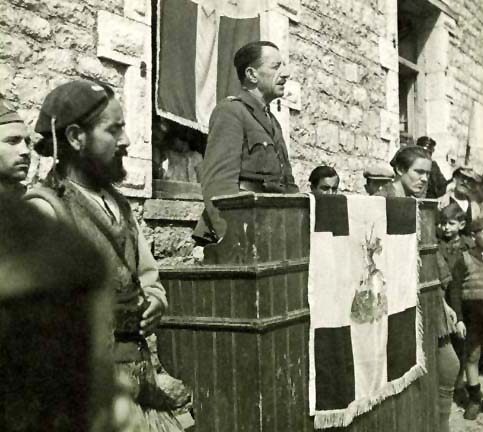 ELAS (Gr~kata Narodnoosloboditelna vojska)
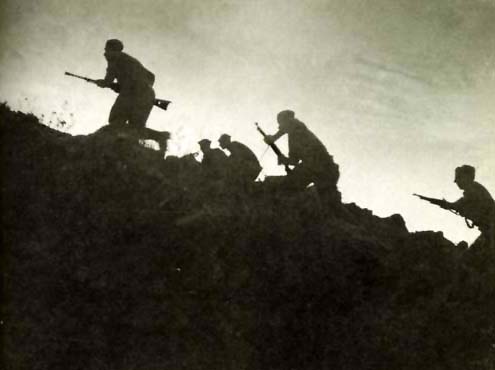 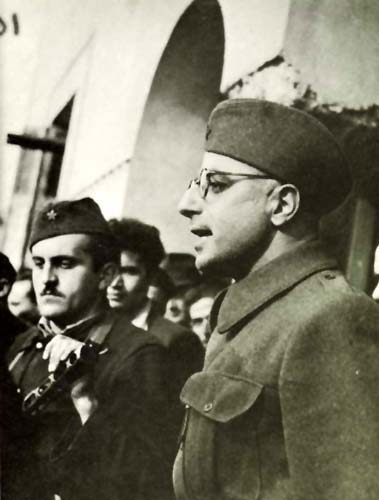 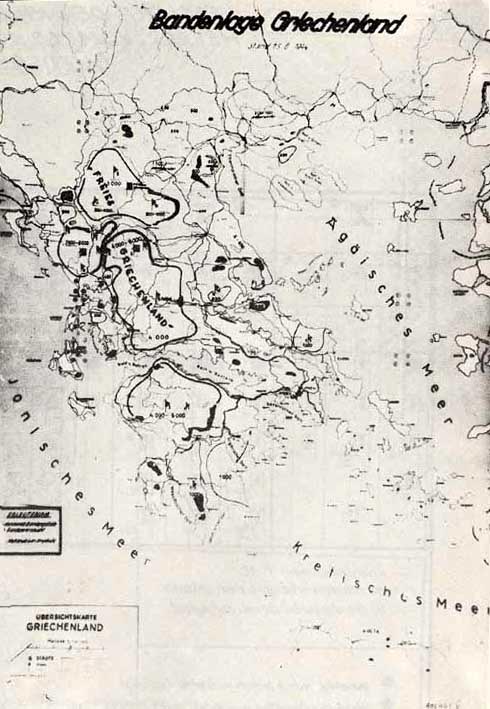 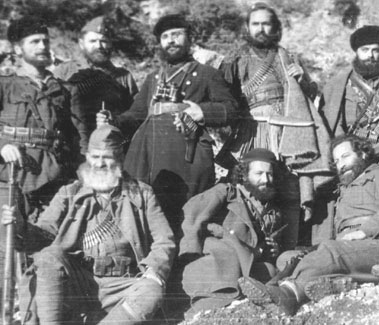 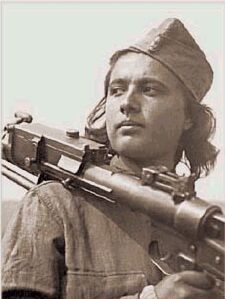 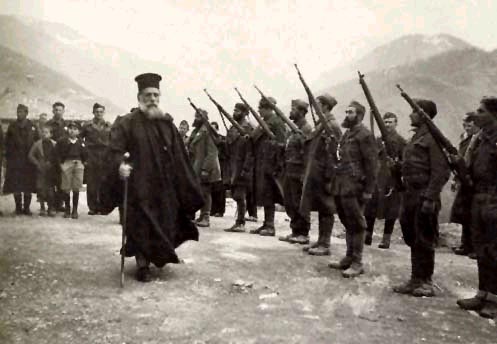 EDES (Gr~koto
Nacionalisti~ko dvi`ewe)
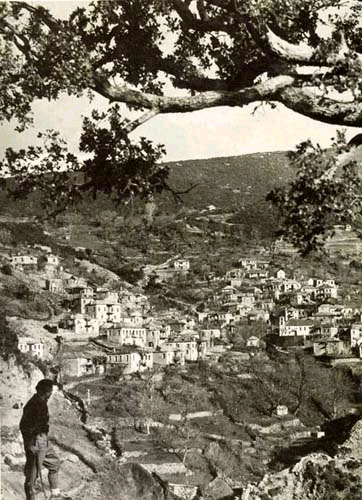 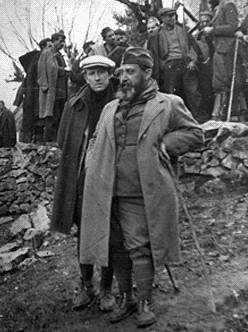 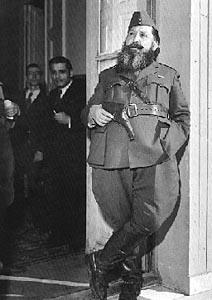 Napoleon Zervas
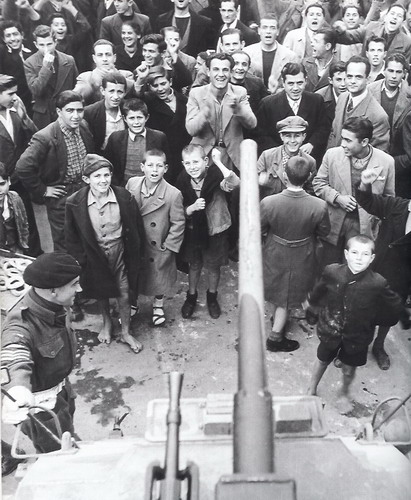 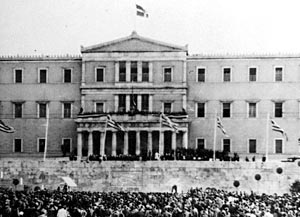 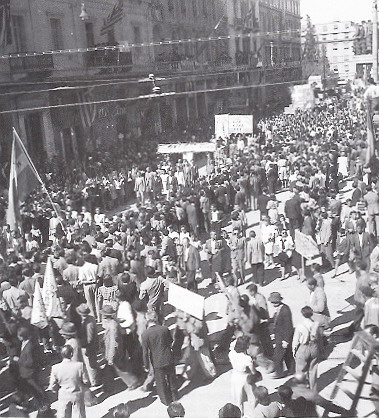 12.10.1944
Osloboduvaweto na
Atina
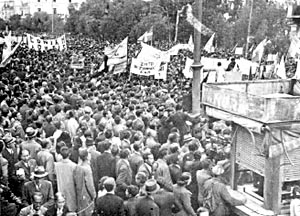 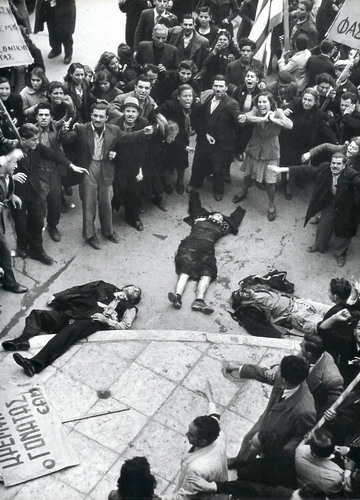 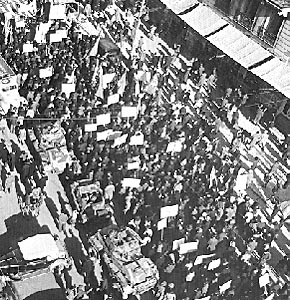 Dekemvri 1944 g.
Sudir na desnicata 
i levicata vo Atina
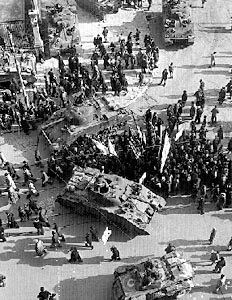 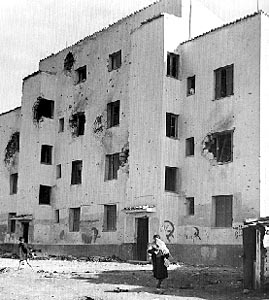 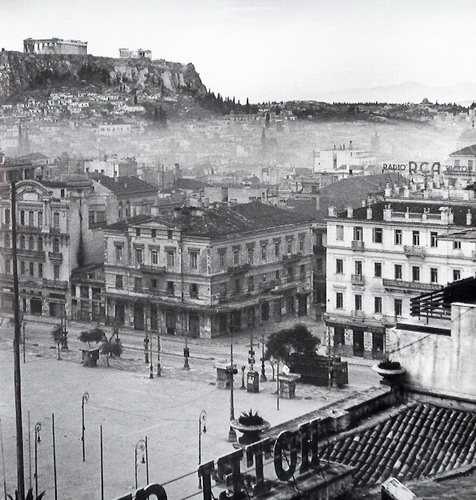 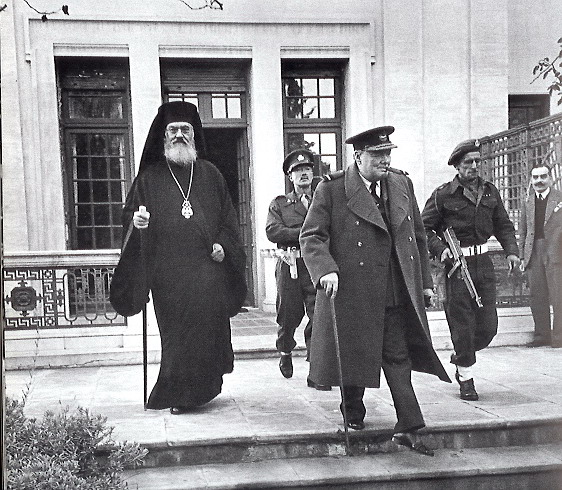 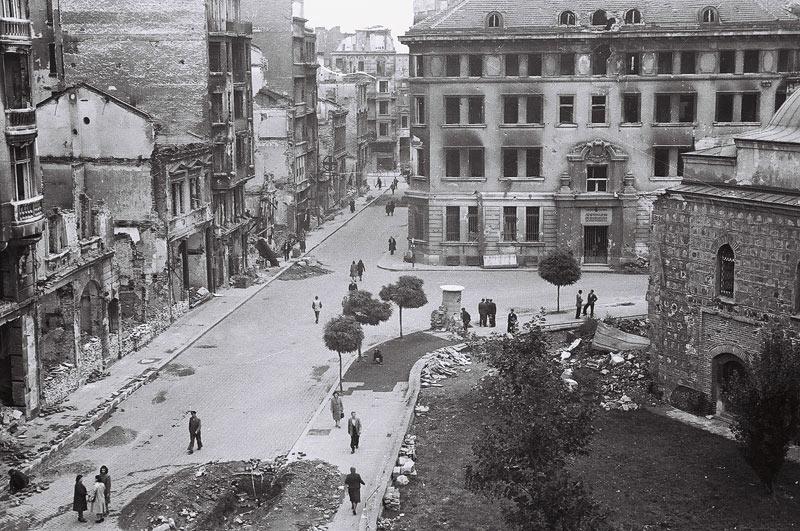 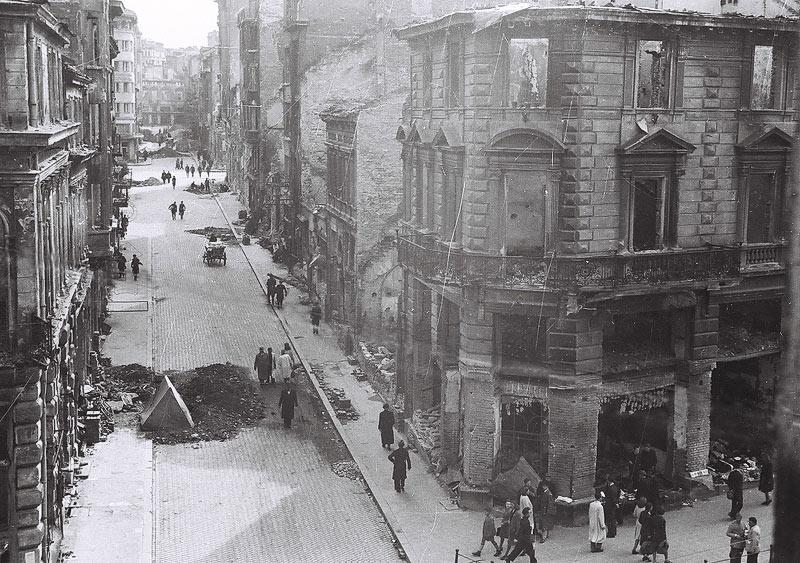 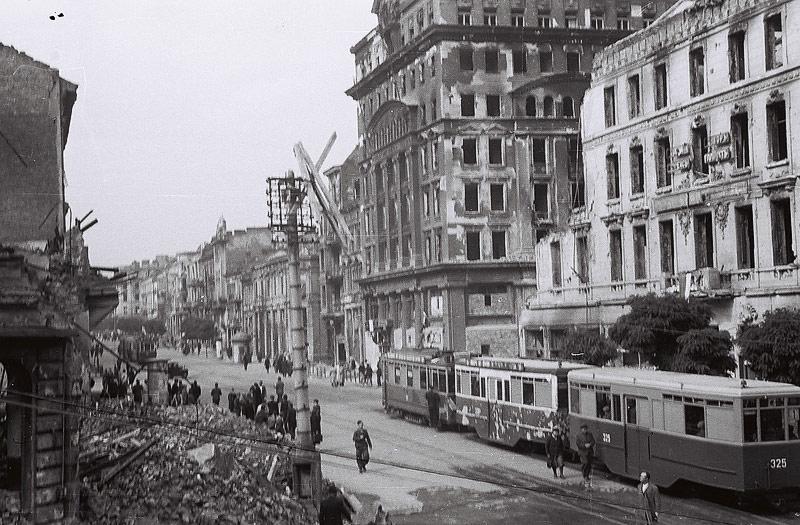 Sofija, 
1944 godina
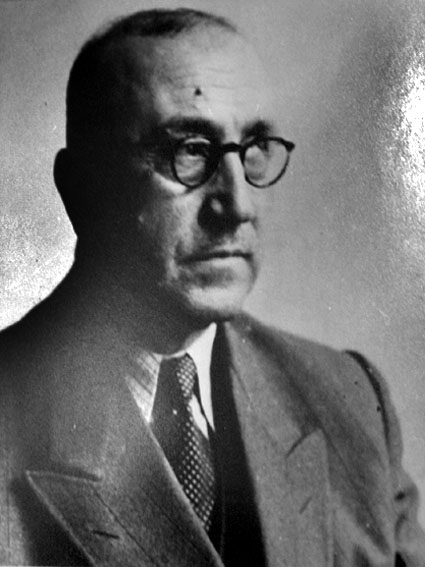 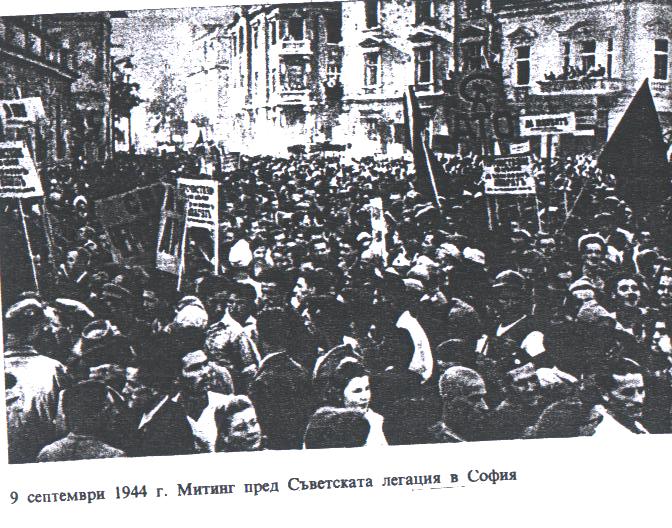 09.09.1944 godina
Kimon Georgiev
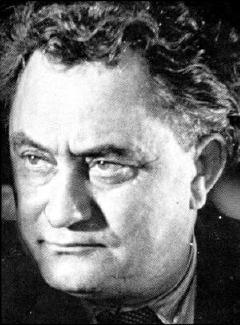 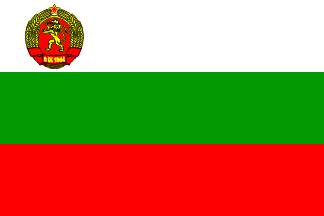 Gorgi
Dimitrov
Balli Kombëtar – Naroden Front
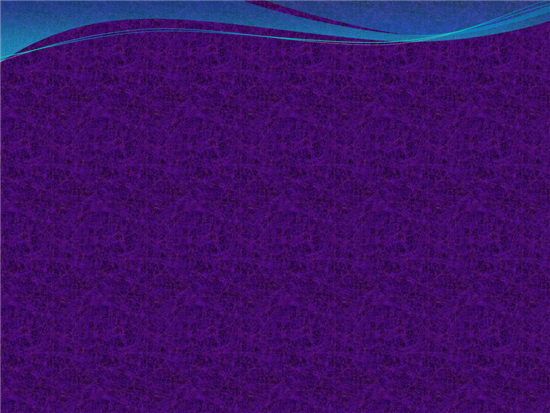 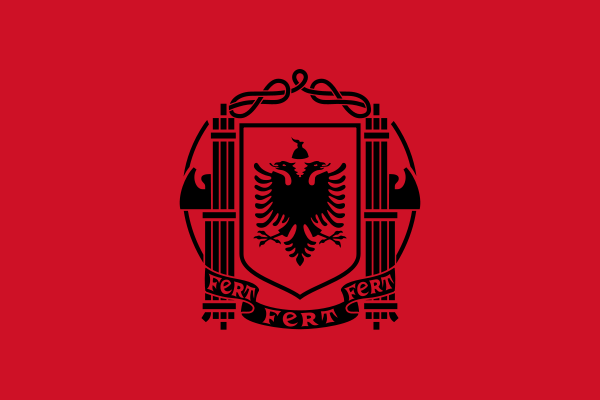 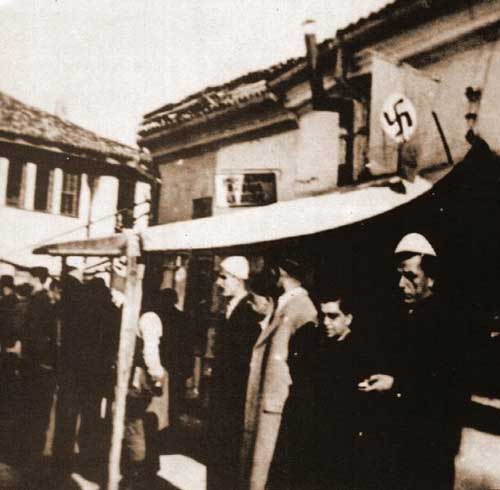 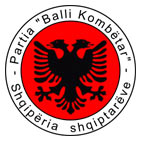 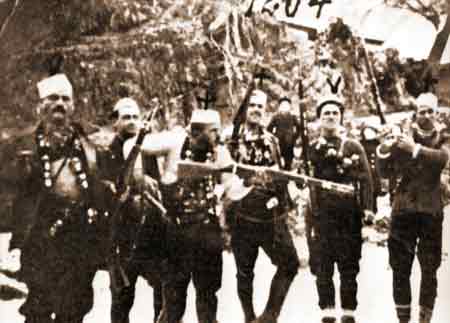 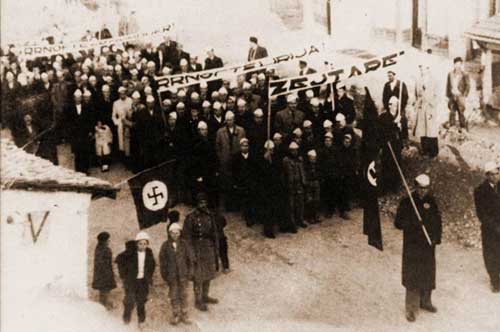 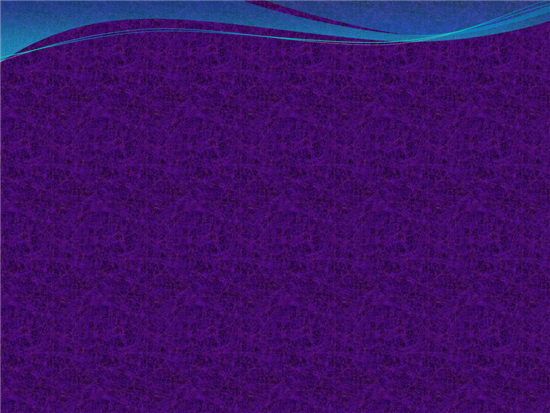 Enver Hoxa – voda~ na KP na Albanija
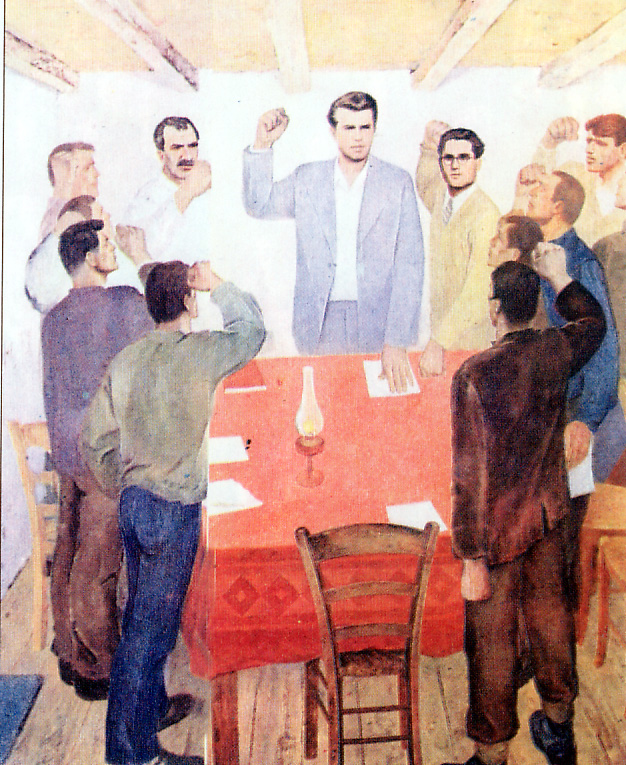 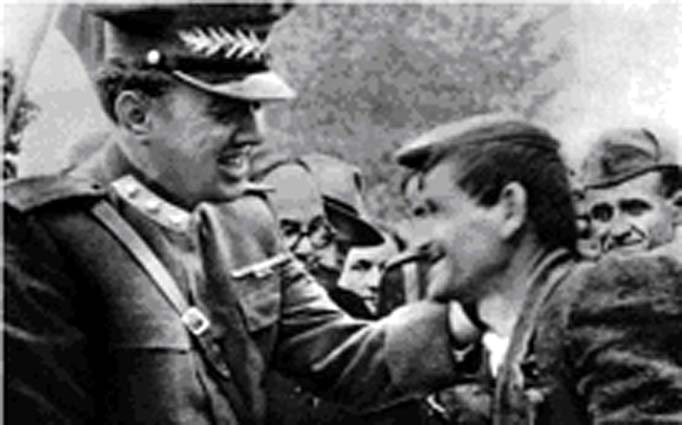 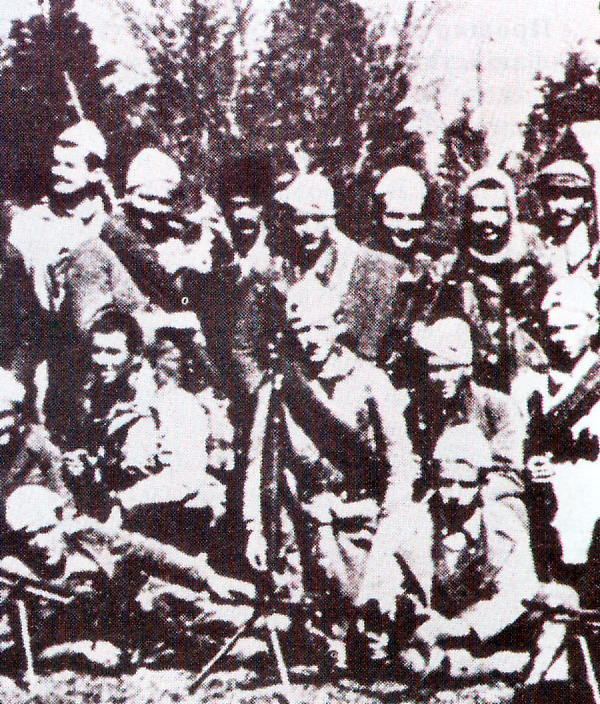 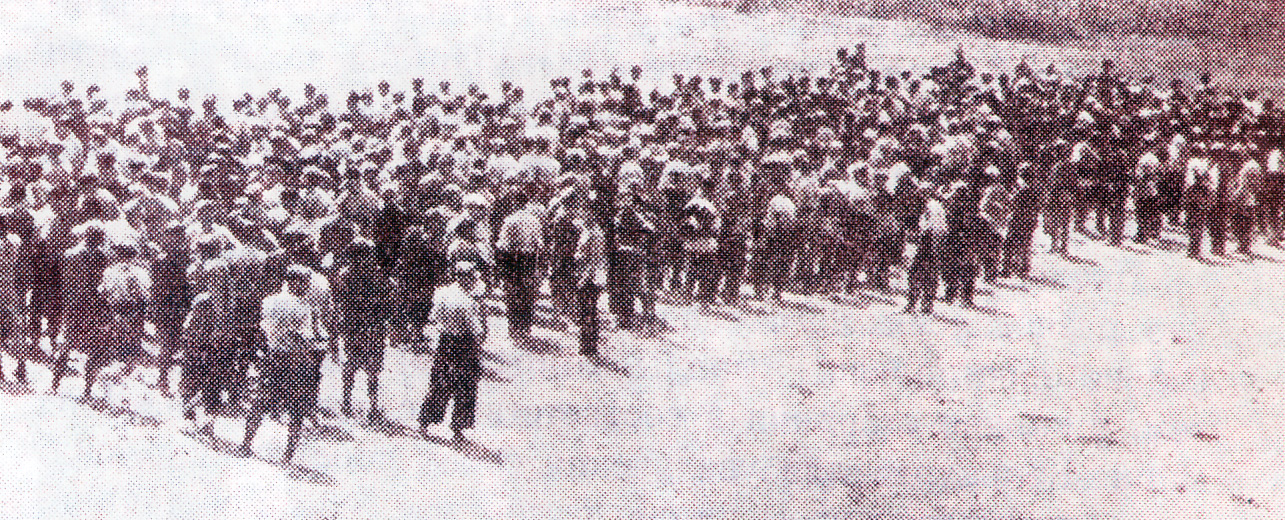 JUGOSLAVIJA
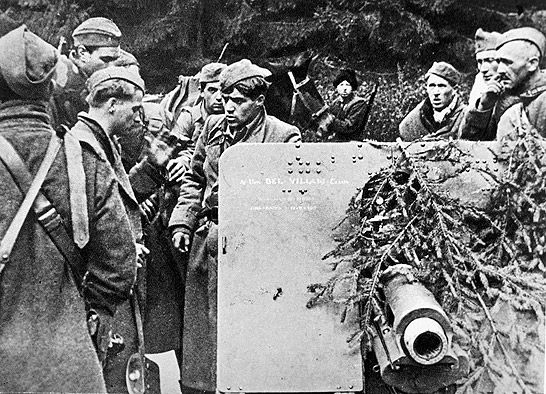 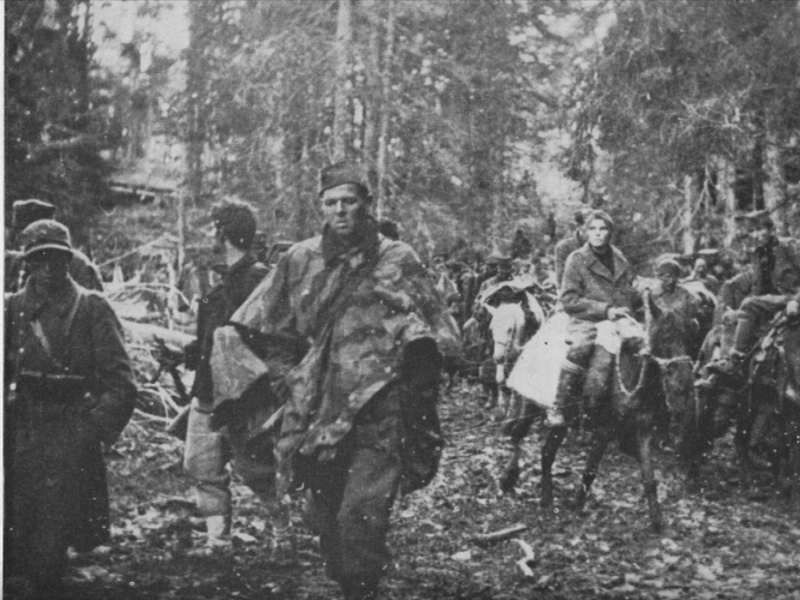 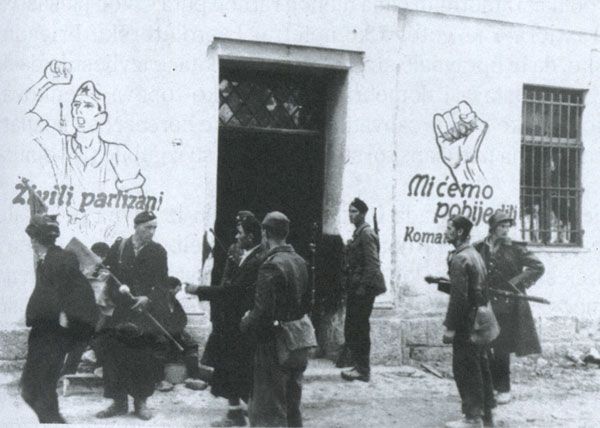 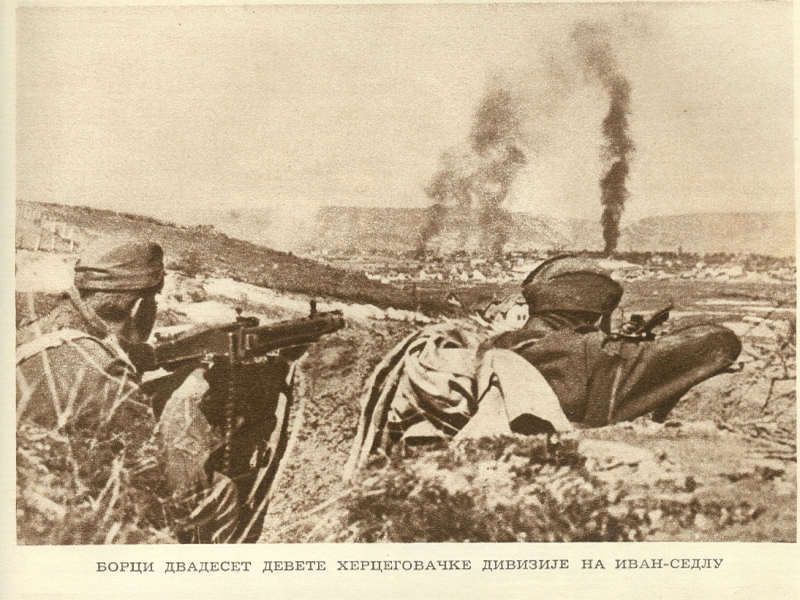 29-30.11.1943 g. Jajce, Vtoro zasedanie na AVNOJ
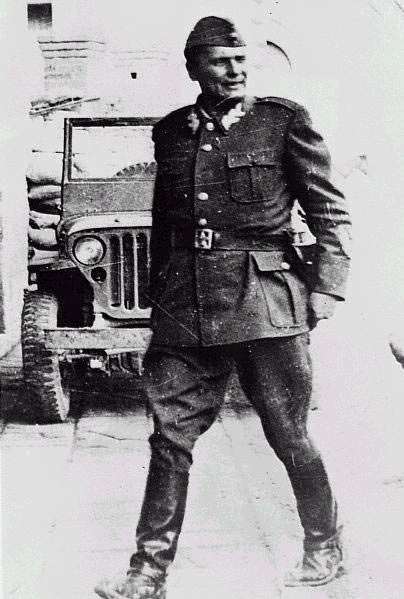 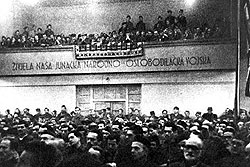 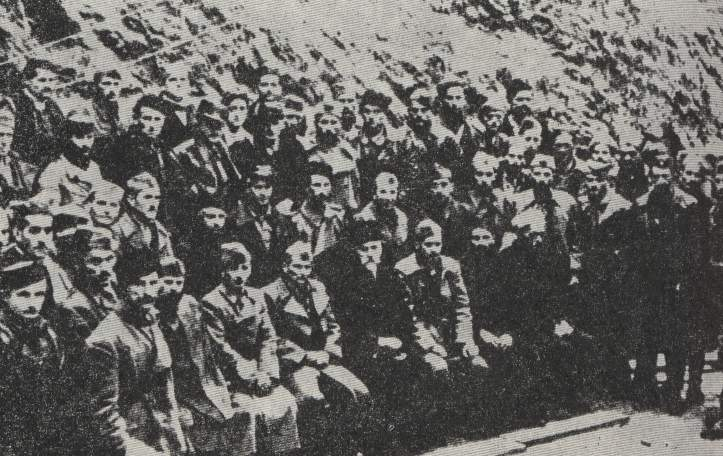 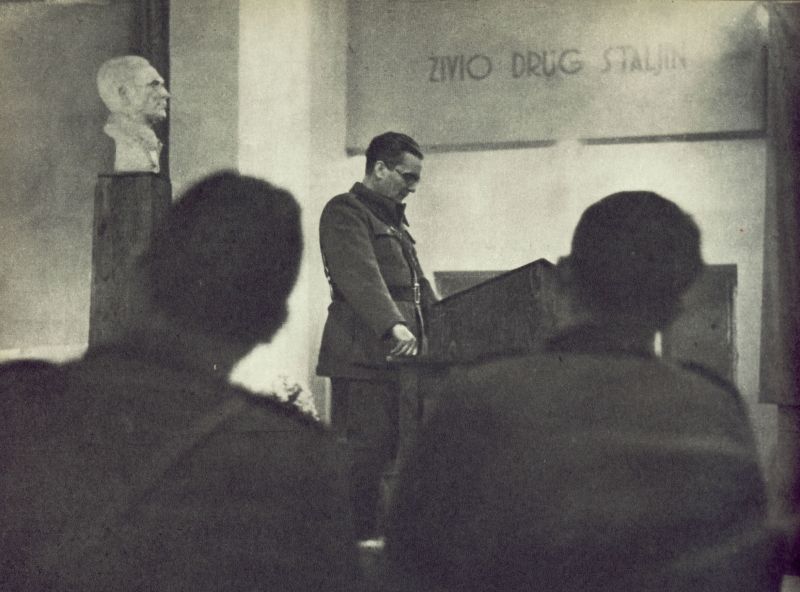 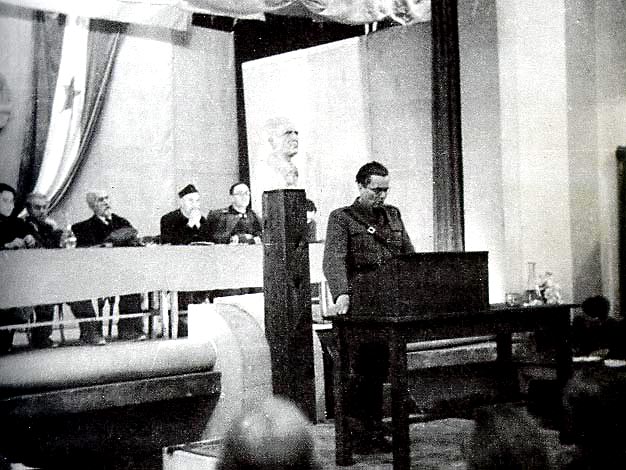 Josip Broz Tito na Vtoroto zasedanie na AVNOJ
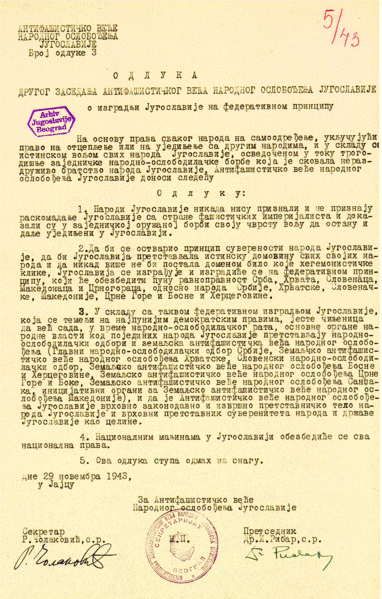 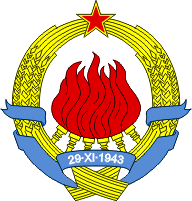 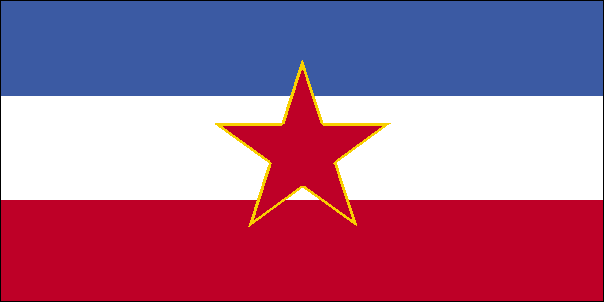 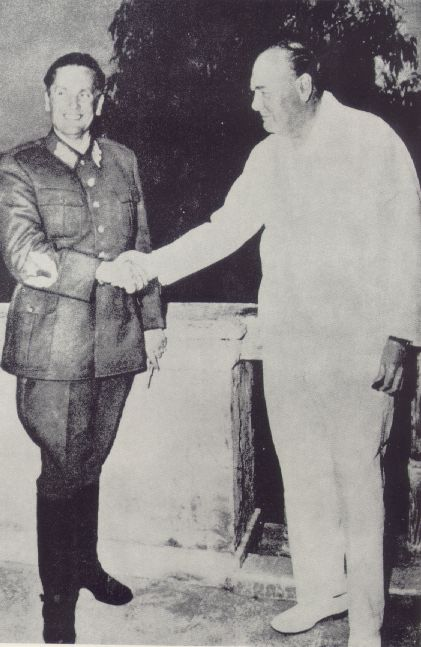 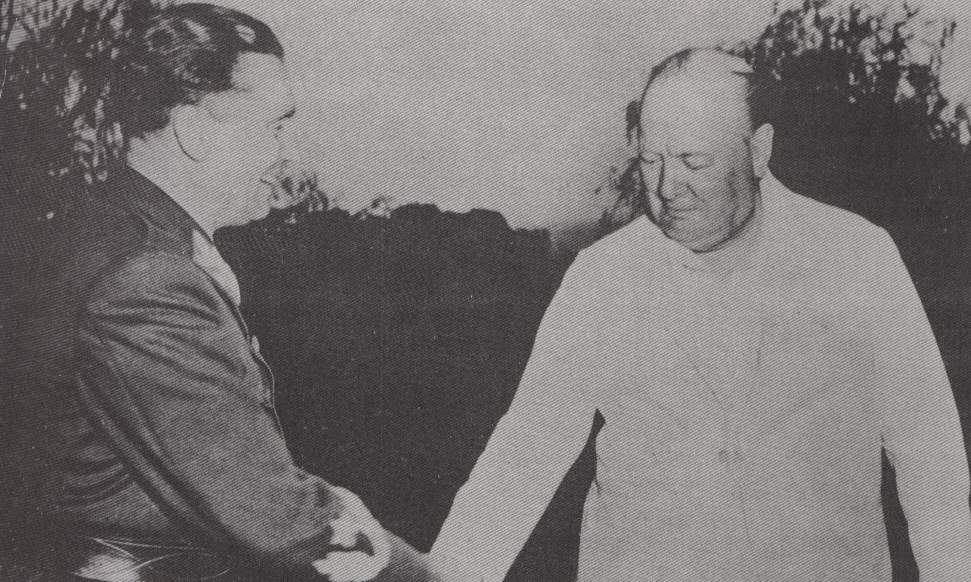 Tito i ^er~il 1944 godina
vo Neapol
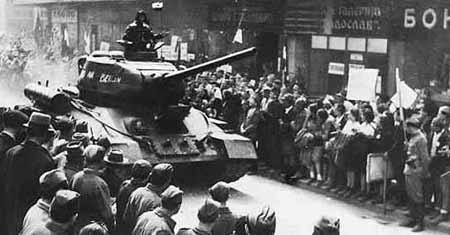 Maj 1945 godina
Kraj na vojnata
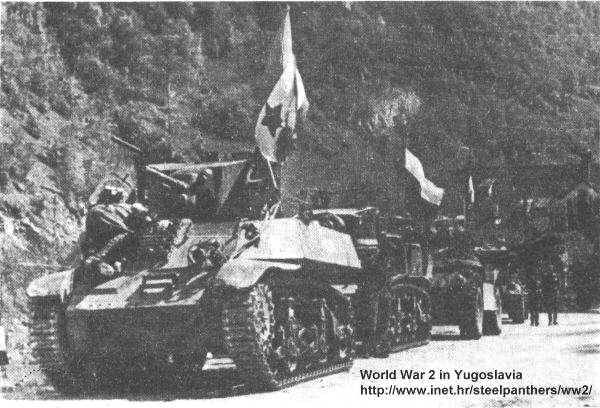 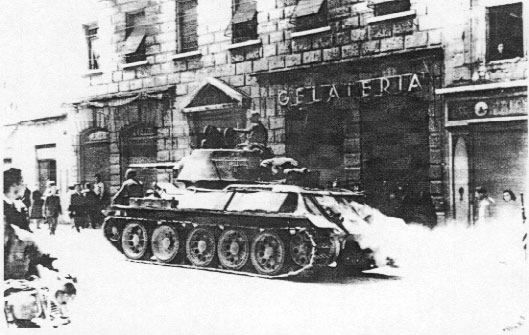